ПОРТФОЛИО
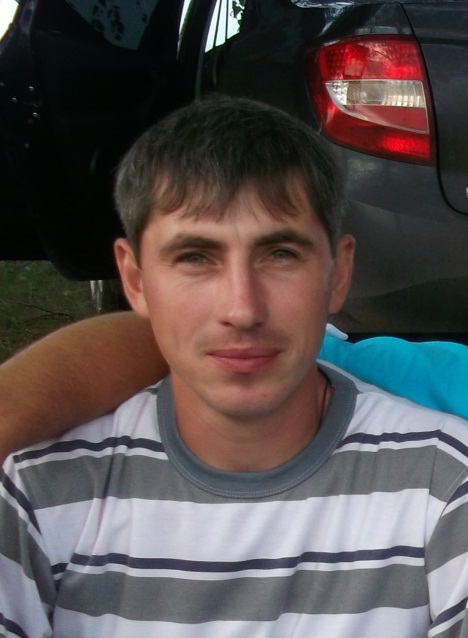 Ермушева Сергея Анатольевича, 
тренера-преподавателя 
МБУДО«Центр дополнительного образования для детей» Большеигнатовского муниципального района Республики Мордовия
Дата рождения: 21.11.1979 г
Профессиональное образование: педагог по физической культуре и спорту, МГПИ им.М.Е.Евсевьева серия ДВС№0412769, дата выдачи 27.06.2001 г
Стаж педагогической работы (по специальности): 18 лет
Общий трудовой стаж: 22 года
Наличие квалификационной категории: I квалификационная категория
Дата последней аттестации: 28.11.2018 г.
Степень обеспечения повышения 
уровня подготовленности воспитанников
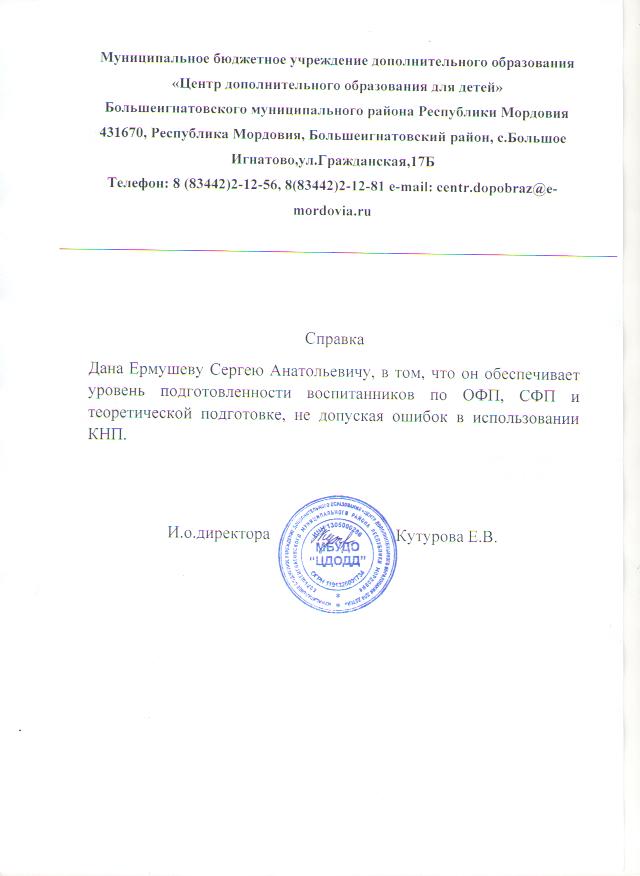 Сохранность контингента воспитанников
на этапах спортивной подготовки
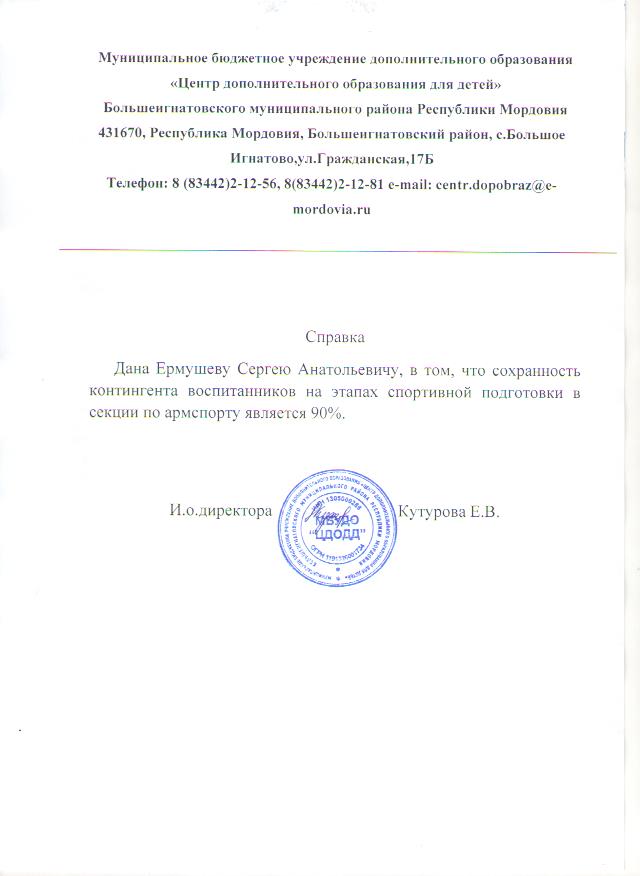 Результаты анализа текущей документации
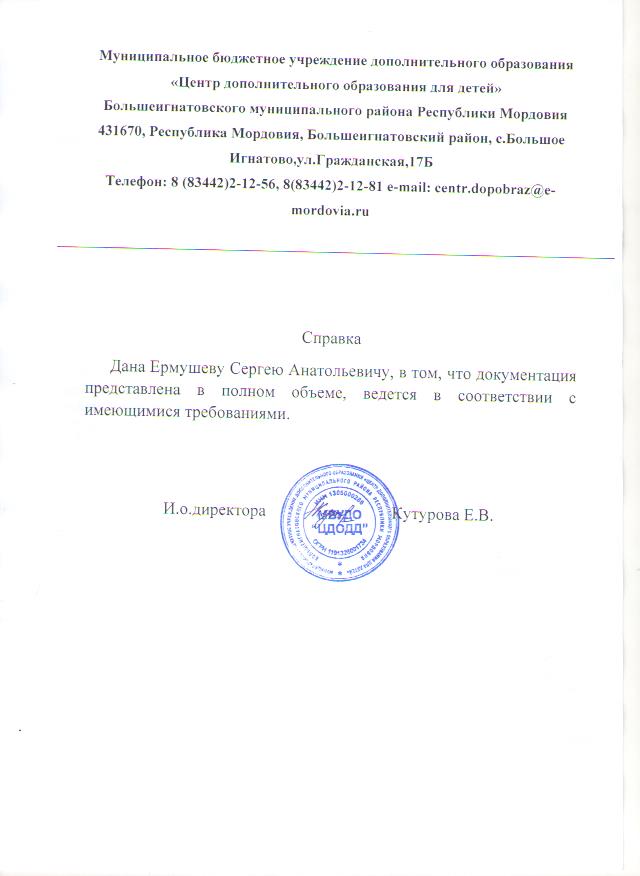 Проведение мастер-классов, открытых занятий, мероприятий
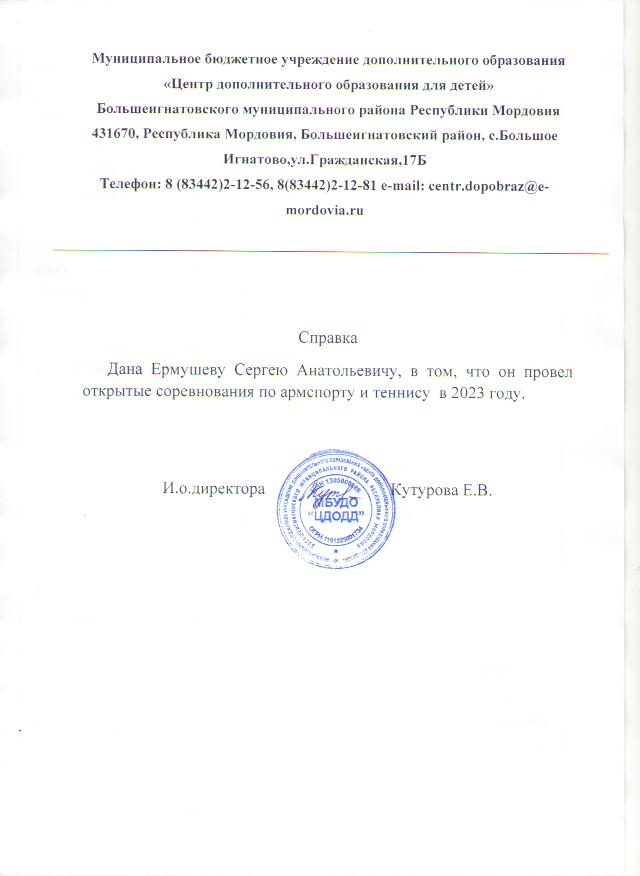 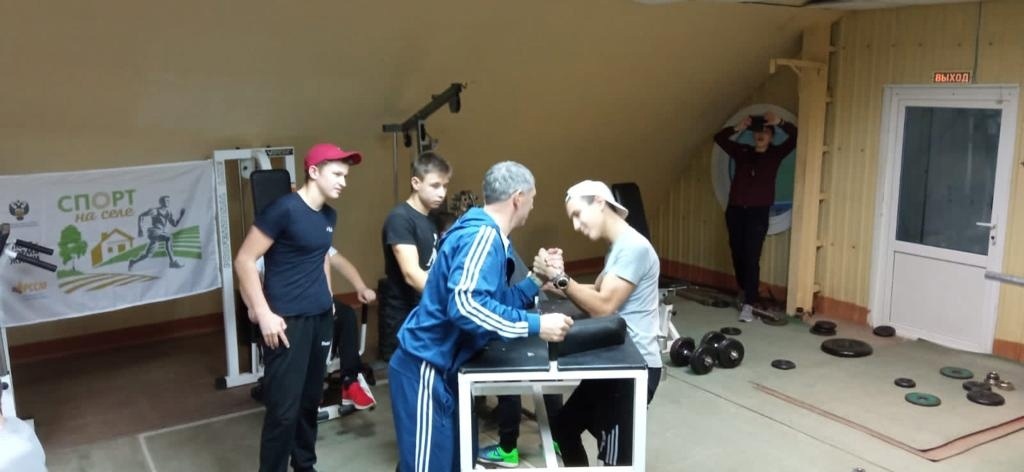 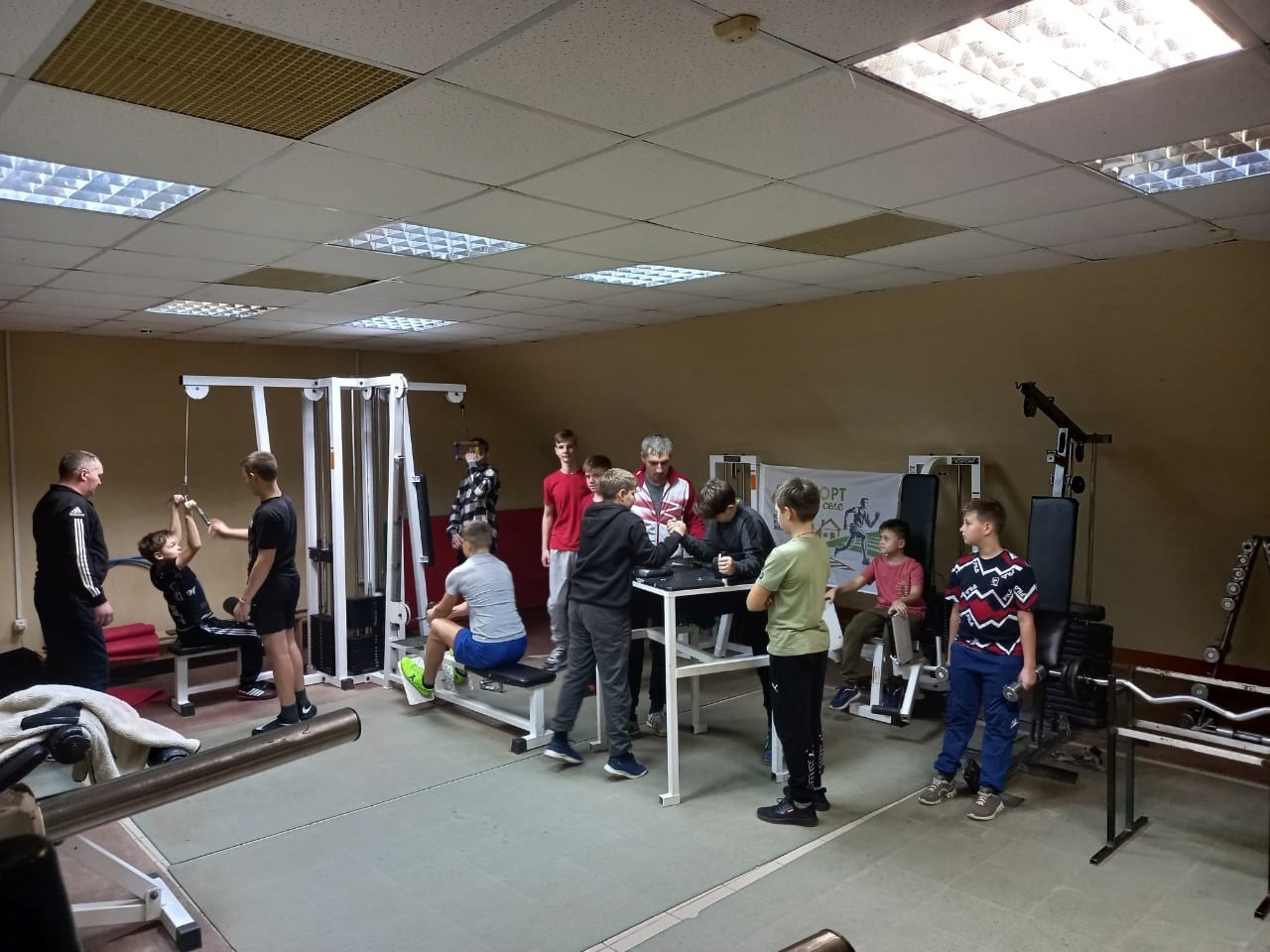 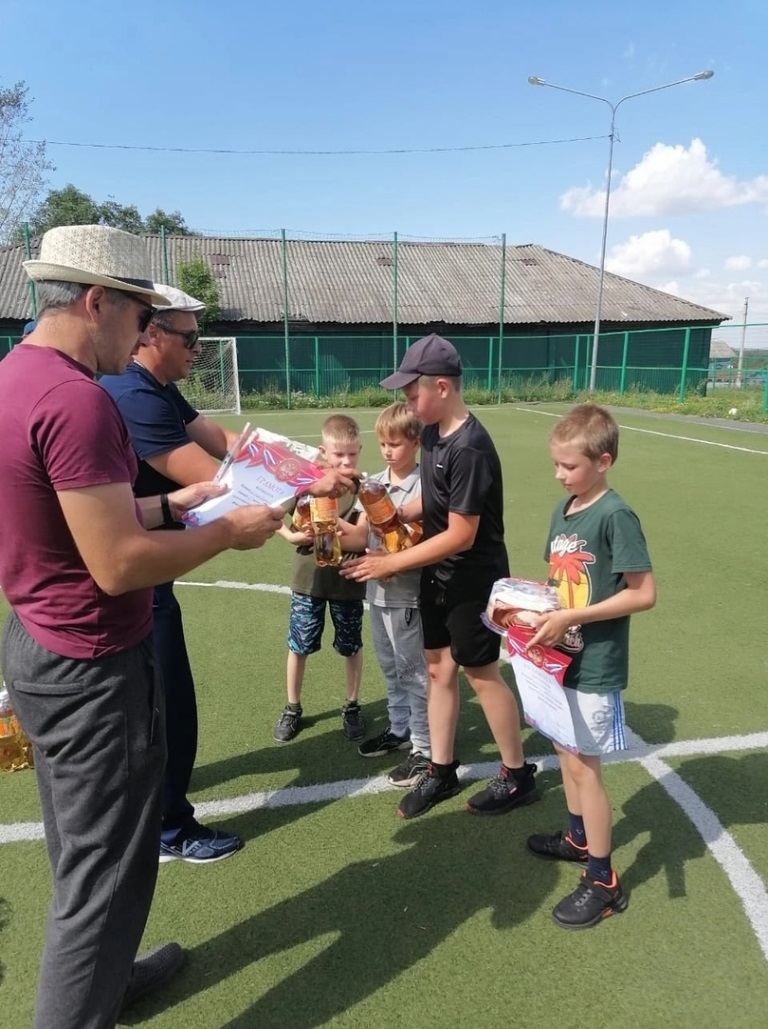 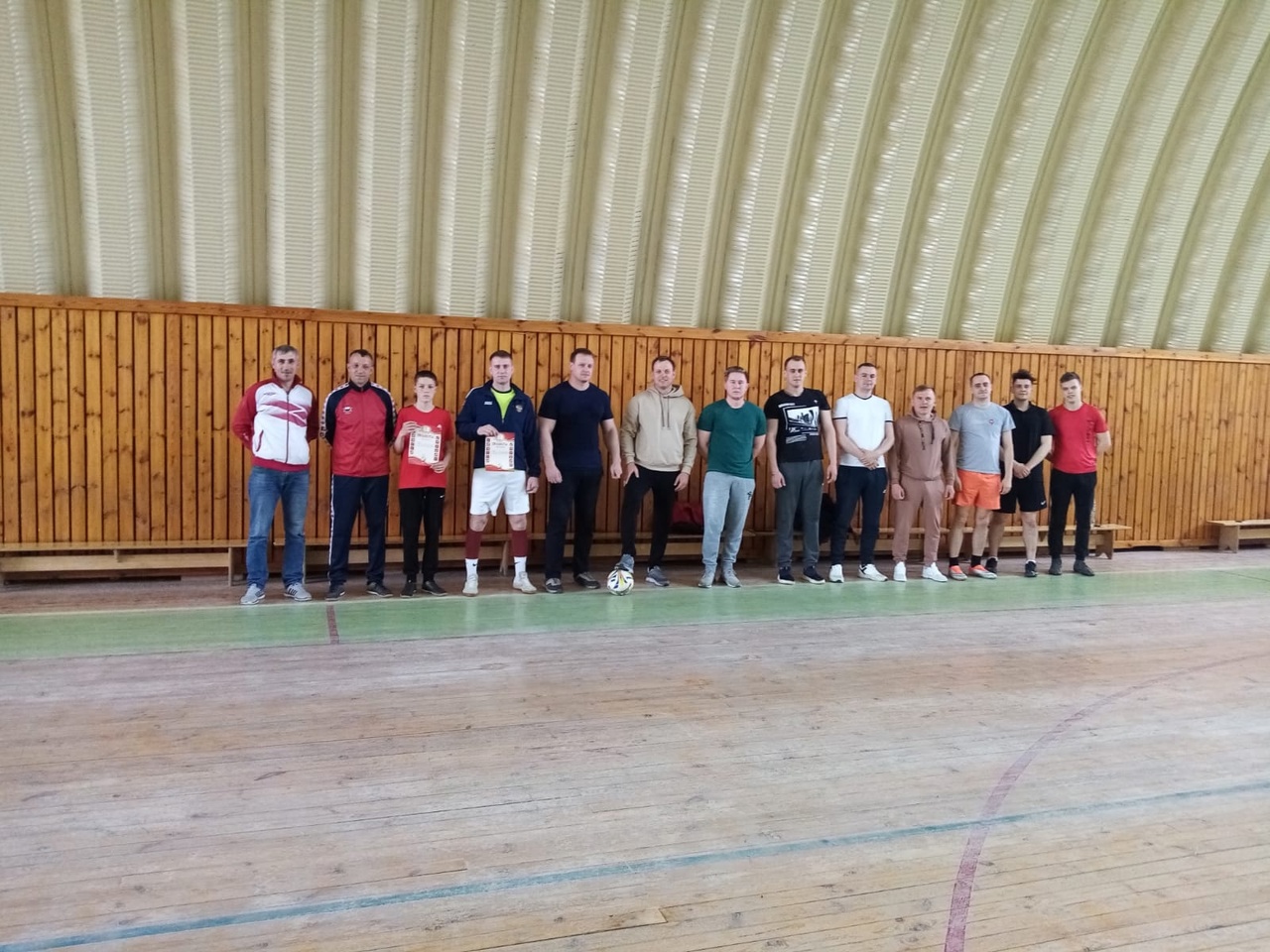 Результаты участия воспитанников в официальных соревнованиях
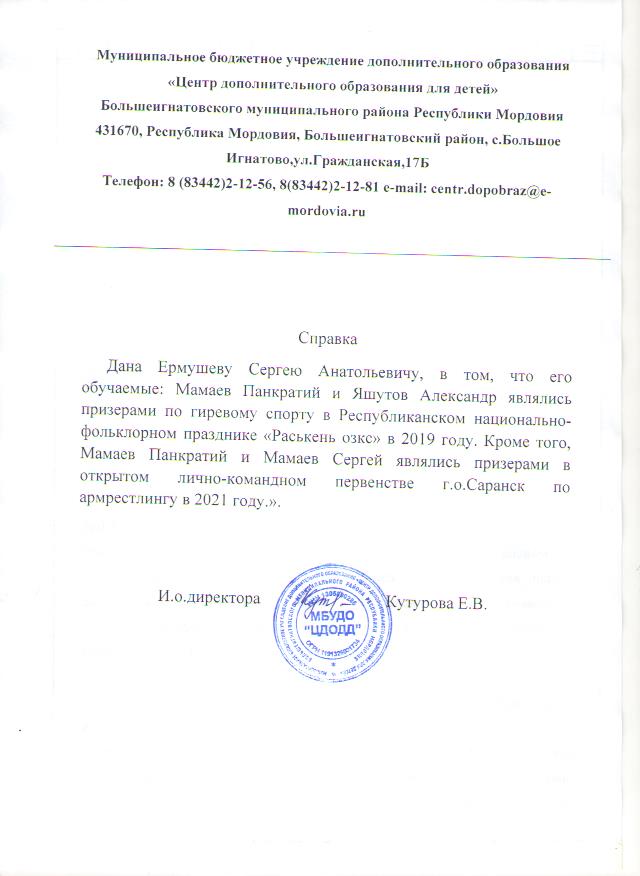 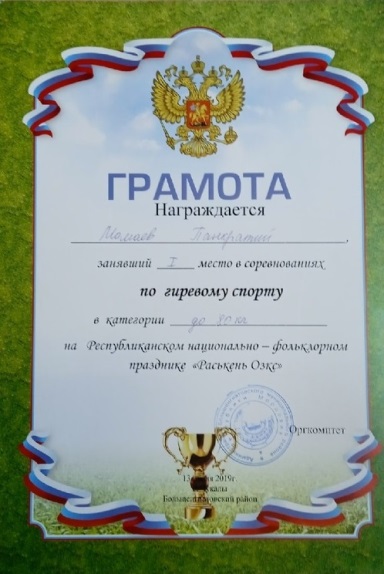 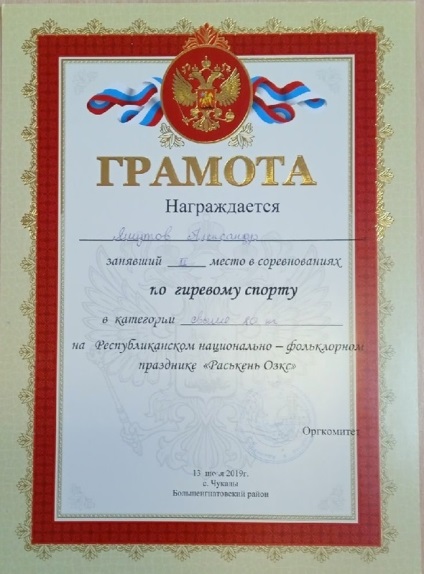 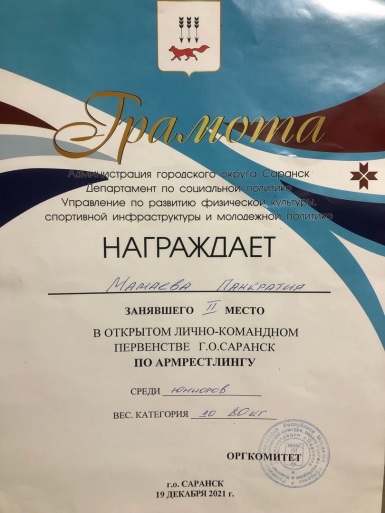 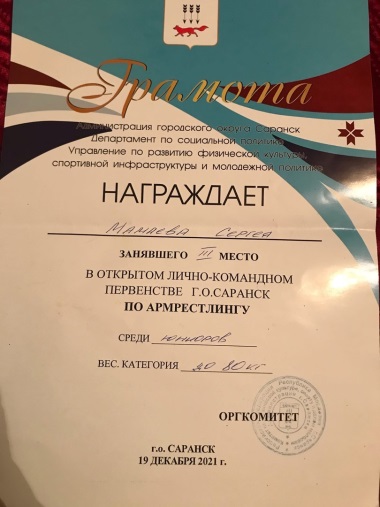 Система взаимодействия с родителями 
воспитанников
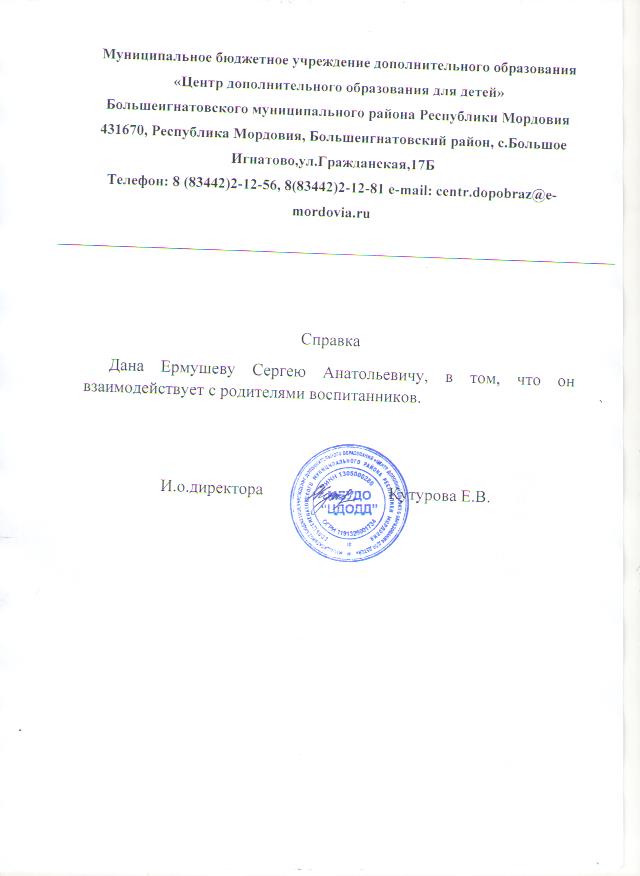 Общественно-педагогическая активность: участие в комиссиях, педагогических сообществах, жюри конкурсов
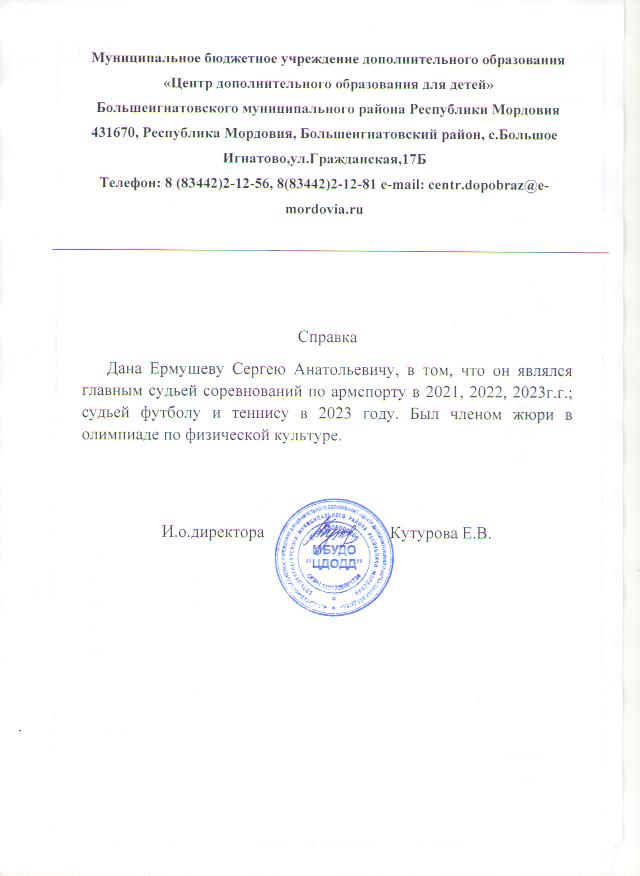 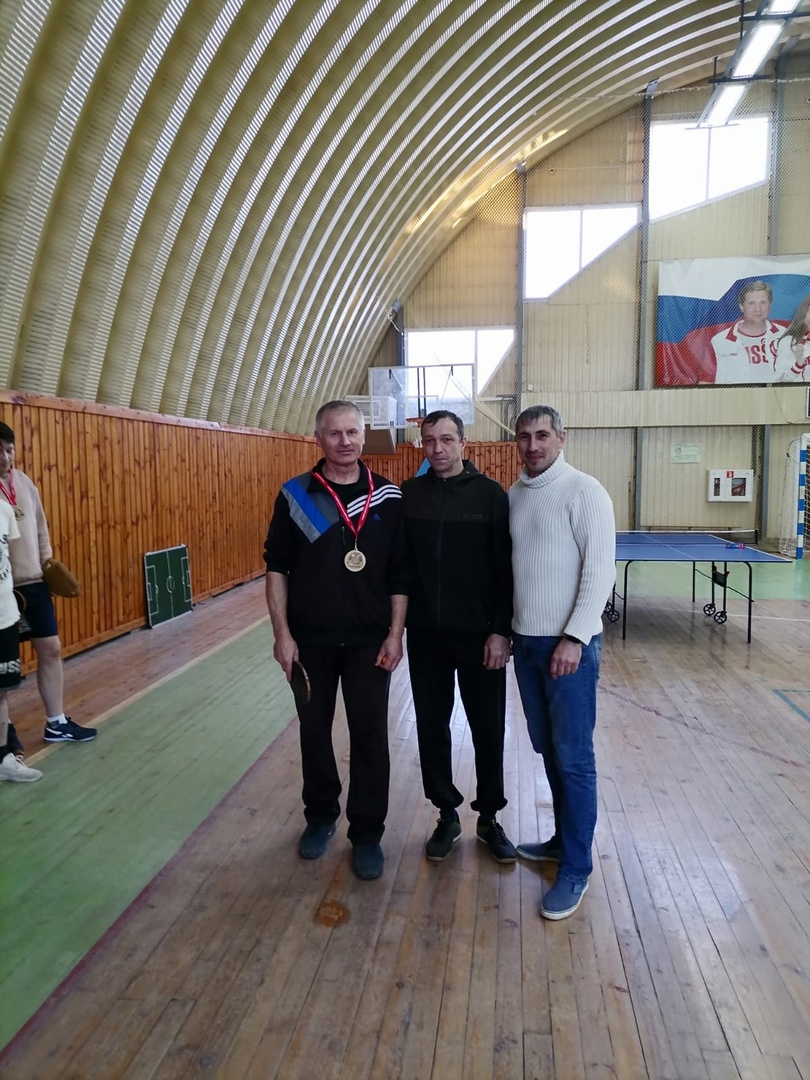 Наличие научно-методических
 материалов, публикации:
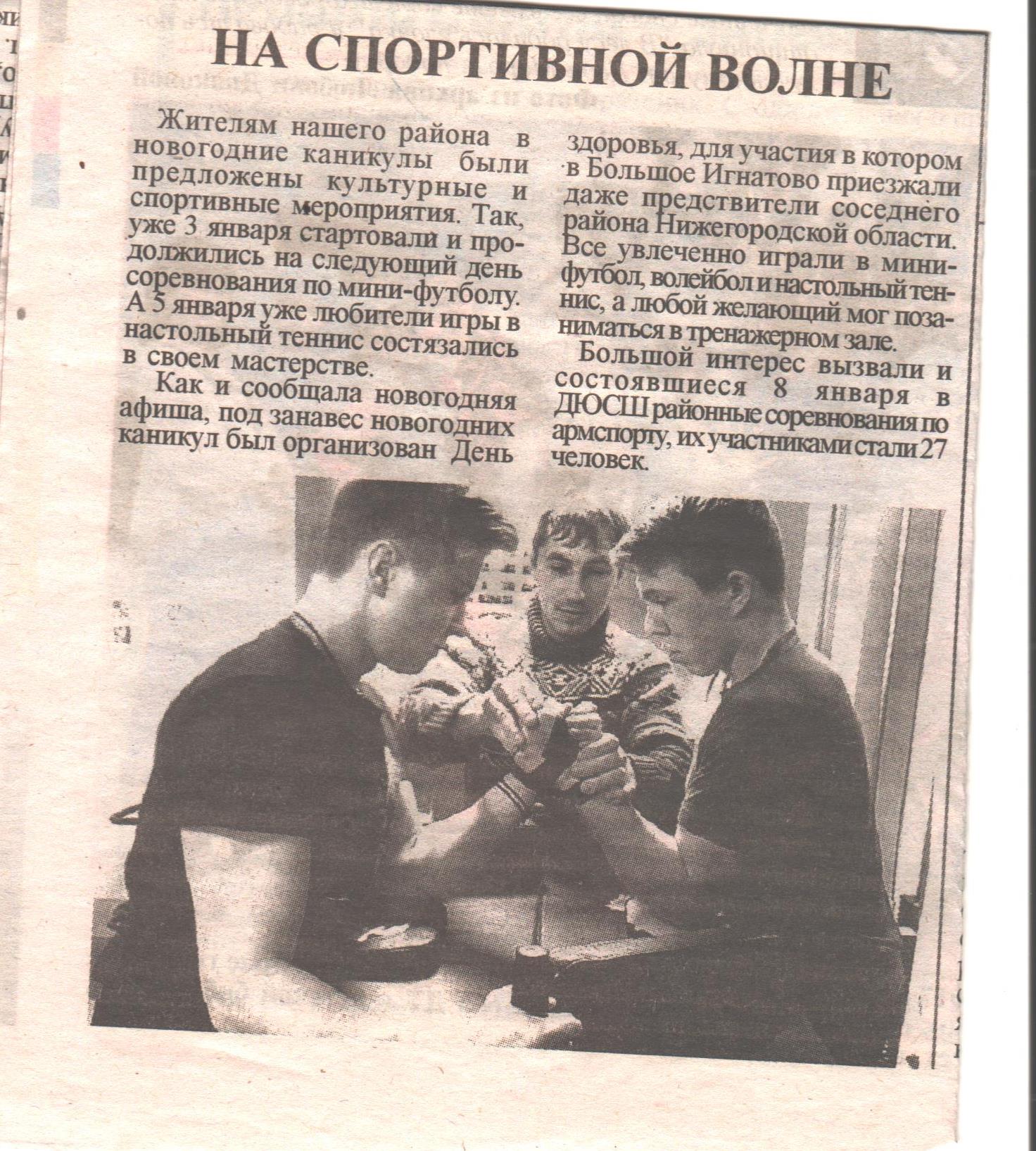 Тренер-преподаватель Ермушев С.А.
Награды и поощрения
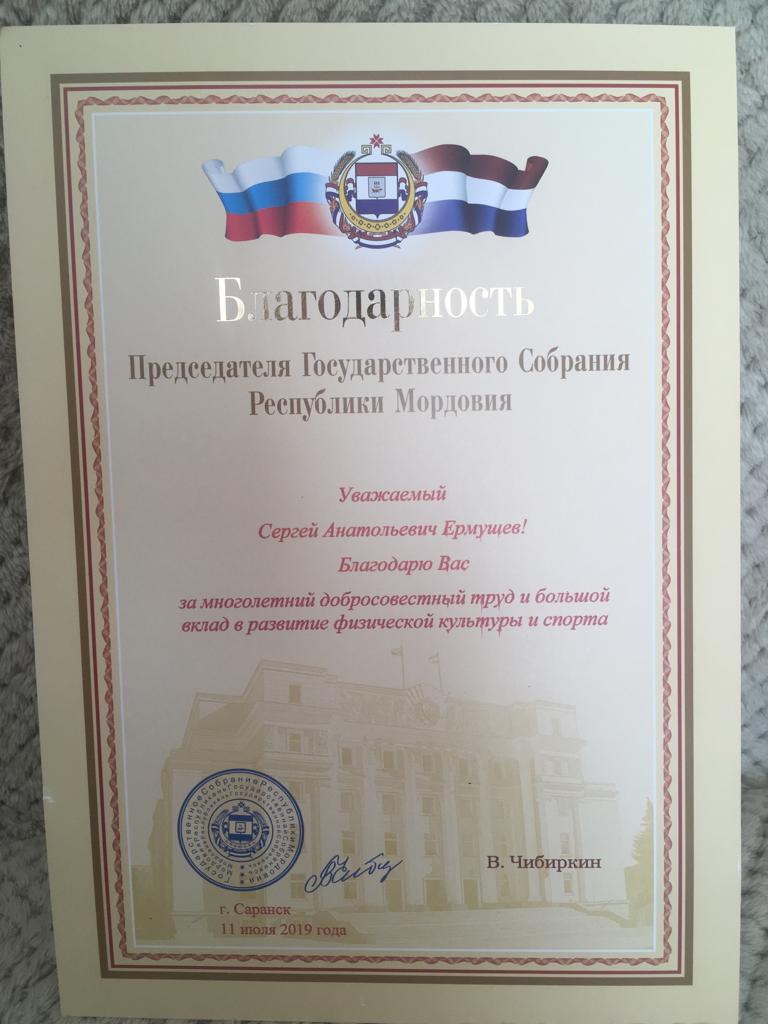 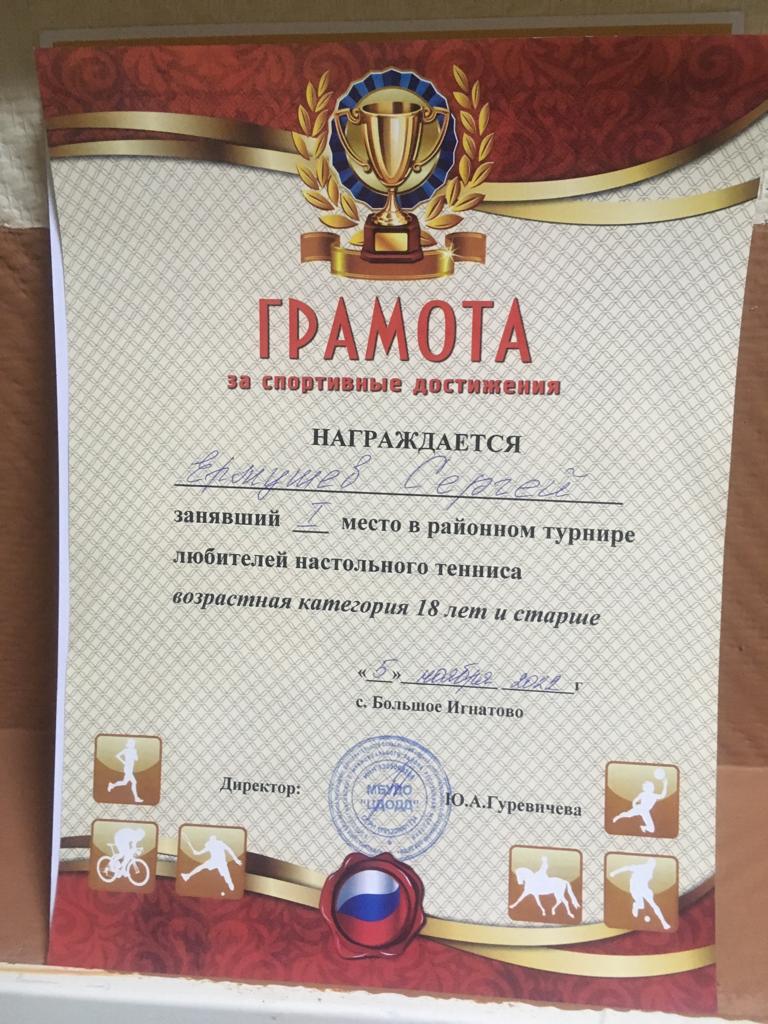 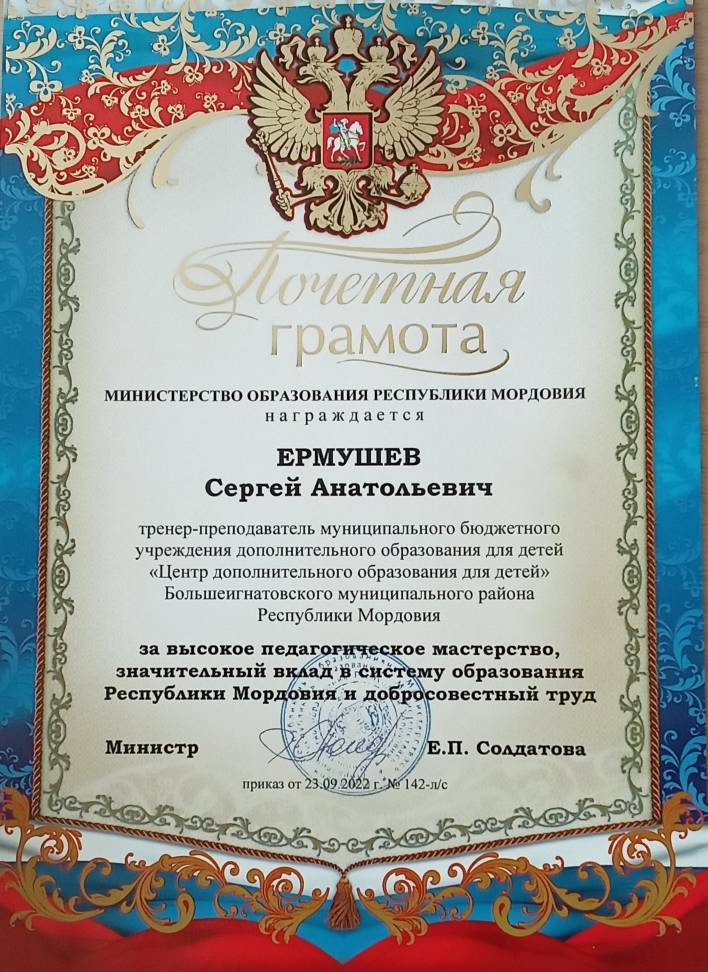 Спасибо за внимание!